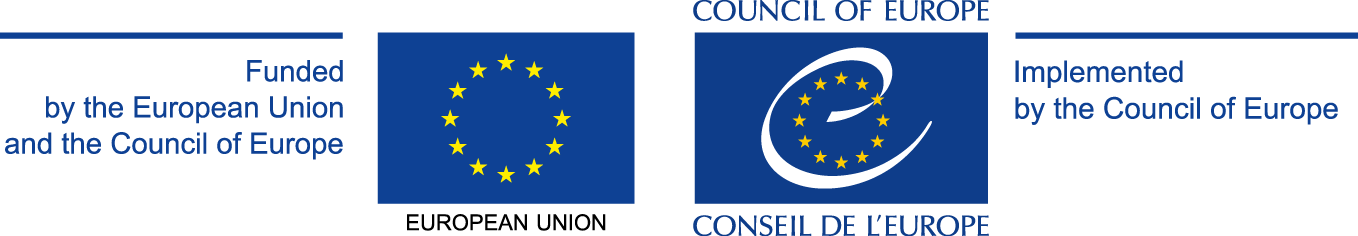 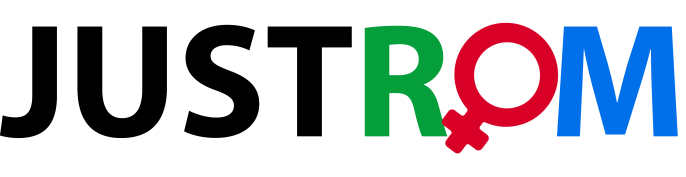 Access of Roma and Traveller Women to Justice
Background and Justification
Roma and Travellers women are subjected to intersectional forms of discrimination and are 
more vulnerable to violence, discrimination and exclusion.
 Their situation is often further aggravated by:
Lack of awareness of their rights and discrimination
Lack of knowledge about free legal aid
Lack of trust in public institutions & confidence in reporting offences/criminal acts against them to the police
Lack of knowledge of protective or enforcement agencies 
Lack of education or fluency in the national language 
Lack of identity documents and legal status
Lack of financial means to pursue litigation
Long, costly court proceedings 
Limited use of anti-discrimination legislation 
Poor capacity to apply international human rights standards
Legal aid is often limited by types of proceedings
Eligibility criteria for accessing legal aid may not be met by Roma; Roma may be refused legal aid on the merits
Lack of knowledge by legal professionals of the situation of Roma and Travellers and of the ECJ/ECtHR case law on Roma and Travellers/discrimination
Failure of member states to raise awareness of vulnerable groups about their rights and available protection mechanisms
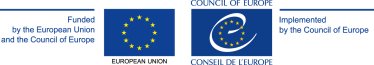 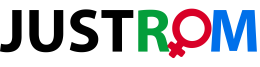 www.coe.int/justrom
Joint Programme CoE & ECGeneral provisions
It is joint programme of the Council of Europe and European Commission, DG Justice and Consumers
CoE & EC as main implementers and partners
National stakeholders are involved as associate partners
Activities are implemented by experts or consultants
Flexibility in the implementation of the project re: the involvement of the CoE and EC
Time-line of the project: 1 October 2016- 31 March 2018
Target countries: Bulgaria, Greece, Ireland and Romania
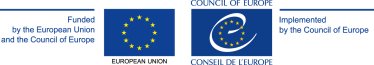 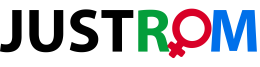 www.coe.int/justrom
Project Aim and Objectives
The project aim is to improve Roma and Traveller women’s access to justice in Bulgaria, Greece, Ireland, Italy and Romania.
A
A. Empower Roma women
D. Enhance the capacities of legal professionals and police
to adequately address discrimination and other human rights violations committed against them, including early/forced marriage, trafficking, domestic violence, housing evictions, police abuse and hate crime.
to adequately respond to Roma women’s needs through training on non-discrimination and gender equality.
F
B
E. Strengthen partnerships
B. Facilitate access to court
with national state institutions, local authorities, human rights institutions, legal aid bureaus, bar associations, NGOs and Roma communities.
and court proceedings at national and international level, including whilst on probation or in prison.
C
E
C. Provide free legal advice
F. Improve synergy and               co-operation
and legal aid and/or representation through legal clinics set us in two locations per country
between the Council of Europe and the European Commission on improving the situation of Roma and Travellers with a focus on the situation of women.
D
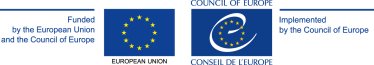 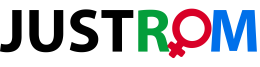 www.coe.int/justrom
Project Activities
From 1 October 2016 until March 2018
Feasibility study on access to justice of Roma women
Gatherings and  awareness raising meetings in selected communities
National launch events (October – November 2016)
Organising training of trainers for judiciary and law enforcement
Non-discrimination training for lawyers (December 2017)
Organising mid-term Project Streering Committee Meeting  (June 2017)
Selection of national teams (December 2016 - February 2017)
Develop fact-sheets on discrimination cases reported by Roma women
Establishing 10 legal clinics (mobile and fix) – January – February 2017
External evaluation of the project implementation (February0 March 2017
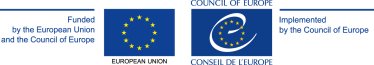 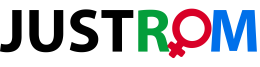 www.coe.int/justrom
[Speaker Notes: Activities: 
feasibility study on access to justice of Roma women in the five targeted countries;
national workshops on empowering Romani women and girls to improve their access to justice and build confidence in national enforcement mechanisms;
establishing legal clinics; 
developing mechanisms of cooperation among Roma NGOs, state institutions
developing and implementing regional Training of Trainers (ToT) for judges, prosecutors and police; 
developing a handbook on ensuring access to Rights for Romani women;
organizing awareness raising campaign for promoting the objectives of the project and raising awareness of Roma women about their rights.
 
Project duration: 2 years]
Project Target groups
The target groups: lawyers, bar associations & legal aid bureaus, Human Rights institutions and equality bodies, Ministries of Justice and National Justice Institutes, Ministries of Interior, specialised national agencies for Roma and/or Social Inclusion, National Roma Contact Points, local authorities, Roma communities and NGOs.
Legal professionals
National human rights institutions and equality bodies
Roma communities
Ministries and local authorities
Bar associations and legal aid bureaus
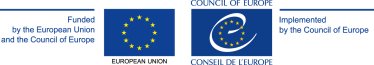 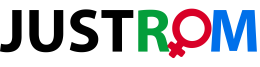 www.coe.int/justrom
Project Beneficiaries
Roma communities, 
     civil society organisations
Roma women and young 
girls, including those in prison, 
victims of discrimination 
and violence
National governments 
(incl. Ministries of Justice, 
Interior and Labor), 
Regional and local authorities
National Equality Bodies, 
Human Rights Institutions 
Legal Aid Bureaus 
Bar associations
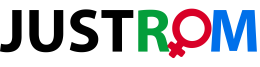 Final project beneficiaries
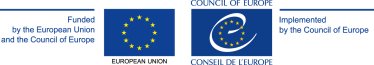 www.coe.int/justrom
Expected results
Increased HR awareness of Roma women
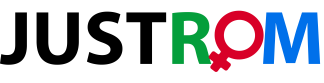 Better application of non-discrimination principles and HR standards
Increased number 
of reported cases of discrimination
Increased co-operation and synergy on Roma inclusion
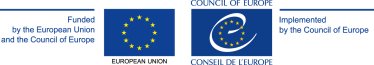 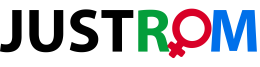 www.coe.int/justrom
Legal clinics
Bulgaria
Bulgaria
Plovdiv
Communities: Stolipinovo and Sheker Mahala in Plovdiv, villages of Bolyartsi, towns of Peshtera, Rakovski, Asenovgrad
Clinic: Social Policy Department, Plovdiv Municipality
 38, 4 Yanuari str., entr. B, fl. 2 - 4000, Plovdiv
Consultation hours: Wednesday, from 09:00 - 17:00
Telephone number: 09895553920
Veliko Tarnovo
Communities: Veliko Tarnovo, Zlataritsa, Gorna Oryahovitsa, Rodina, Elena, Konstantin, Pavlikeni, Lyaskovets, Strajitsa
Clinic: Bar association Veliko Tarnovo
39 Tsanko Tserkovski street, office No 106, ground floor, 5000 Veliko Tarnovo
Consultation hours: Friday, 12:00 - 16:00
Telephone number: 09888734943
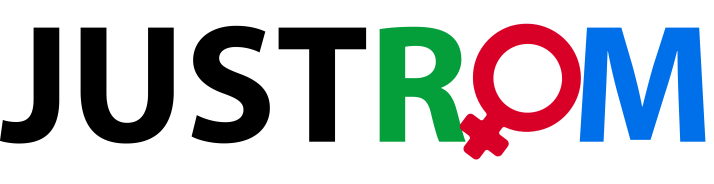 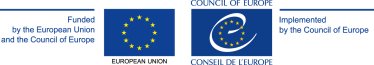 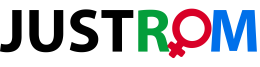 www.coe.int/justrom
Legal clinics
Greece
Greece
Attica (Athens)
Communities: Elefsina, Aspropyrgos, Mandra, Shoisto
Clinic 1: Heromact association
Stadiou 33, 2nd floor, office 15, Athens
Consultation hours: 09:00 - 17:00
Telephone number: 06906986421
 
Clinic 2: Roma Support Office 
Ethnikis Antistaseos 80, 19200, Elefsina
Consultation hours: 09:00 - 17:00
Telephone number: 06906986421
Thessaloniki
Community: Dendropotamos
Clinic: Greek Roma Women’s Association
Kyprou 6, 54628, Dendropotamos Thessaloniki
Consultation hours: Tuesday – Thursday – Friday: 18:00-21:00
Telephone number: +30 (0)6908764483
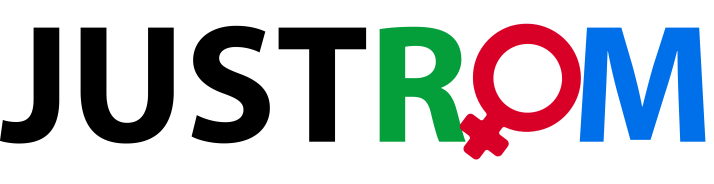 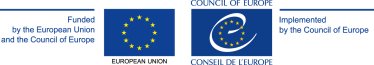 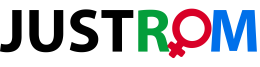 www.coe.int/justrom
Legal clinics
Ireland
Ireland
Dublin
Communities: Traveller women sites and Roma families in the city
Clinic: Free Legal Advice Centers (FLAC)
13 Lower Dorset Street, Dublin 1
Consultation hours: Thursdays, 09:00 - 13:00
Telephone number: 018873600
Tallaght
Communities: Roma women
Clinic: The Russell Centre Tallaght Cross, Dublin 24
Consultation hours: Tuesday and Thursday, 14:00 - 17:00
Telephone number: 018873600
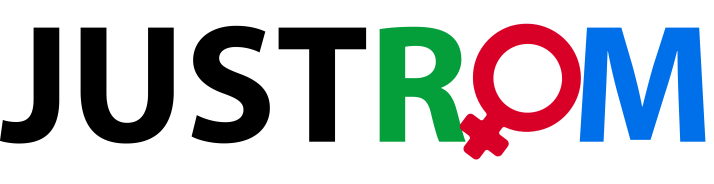 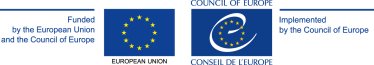 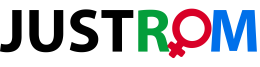 www.coe.int/justrom
Legal clinics
Italy
Italy
Rome
Roma and Sinti communities/camps: Borghesiana; Salviati 1-2; River; Candoni; Gordiani; Monachina; Castelromano; Arco di Travertino, Monte Mario
Clinic: Giulia’s Perin Law Firm (temporary)
Via Piemonte 117, Rome
Consultation hours: 09:00 - 17:00
Telephone number: 03927357395
Naples
Roma communities/camps: Scampia, Giugliano, Gianturco
Clinic: Ilaria Alpi- Carlo Levi Education Institute
Via Baku’ 4, Naples
Consultation hours: 09:00 - 17:00
Telephone numbers: 03927357395
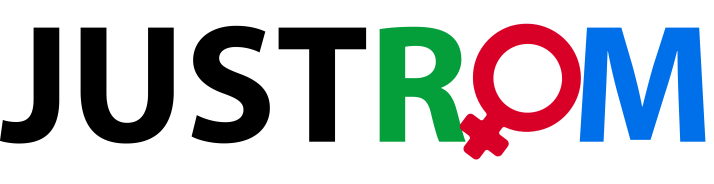 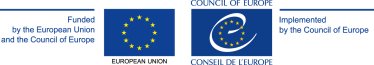 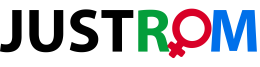 www.coe.int/justrom
Legal clinics
Romania
Romania
Calarasi county
Communities: Calarasi, Soldanu, Curcani, Budesti, Vasilati, Galbinasi, Nana, Frumusani, Oltenita, Chiselet, Dor Marunt, Manastirea, Mitreni, Sarulesti, Ulmeni
Clinic: Office space of the Calarasi Municipality 
Consultation hours: 09:00 - 17:00
Telephone number: 0762314869
Ialomita county
Communities: Bora and “500% neighborhood" in Slobozia, Fetesti, Bordusani, Tandarei, Urziceni, Ograda, Traian, Cazanesti, Andrasesti, Sinesti
Clinic: Multifunctional Center of the Bora Municipality, Slobozia
Consultation hours: 09:00 - 17:00
Telephone number: 0720552781
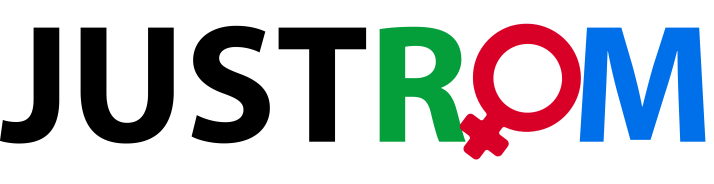 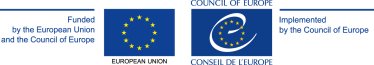 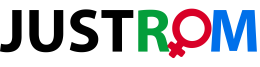 www.coe.int/justrom
Result indicators
Without signature/proof
With signature/proof
No of people informed : 4086
No of consultations: 717
No of people assisted: 741
Submissions: 576
No of people informed; 5804
No of consultations registered: 6491
No of people assisted: 4131
No of submission: 925
No of cases: 4146
No of cases pending: 899
No of cases closed: 3247
No of civil cases: 1786
NO of discrimination cases: 476
No of gender violence cases: 288
No of administrative cases: 1856
No of criminal cases: 487
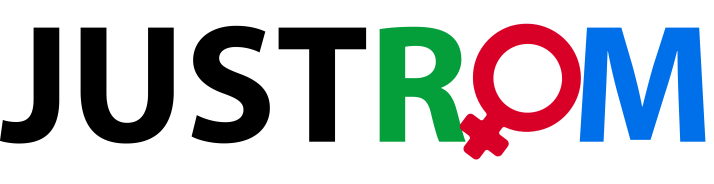 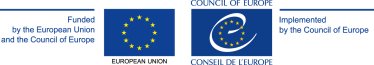 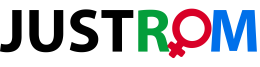 www.coe.int/justrom
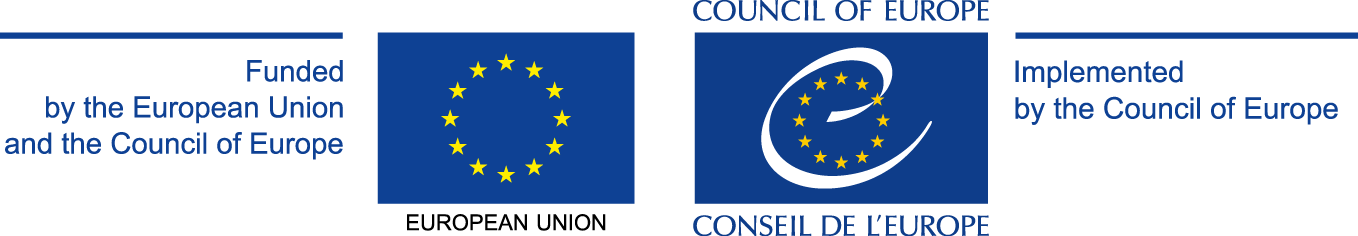 Access to Justice for Roma and Traveller Women
                 2
1 April 2018 – 31 March 2019
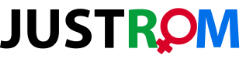 Access to Justice for Roma and Traveller Women
OBJECTIVES
Enhance professional resources used at national level by the judiciary, law enforcement and NGOs/human rights advocates regarding the application of anti-discrimination standards with a focus on multiple discrimination, gender equality and Roma and Traveller women.
Support the empowerment of Roma and Traveller women through increasing their awareness about discrimination, complaint mechanisms, the justice system and human rights institutions/equality bodies.
Increase the number of cases of discrimination against Roma and Traveller women admitted by human rights institutions, equality bodies and courts.
Increase synergies between the institutional frameworks of the EU and Council of Europe, including through NRCPs and CAHROM, and with national and local authorities on national Roma integration strategies, and civil society regarding access to justice.
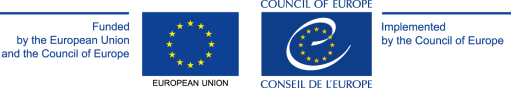 www.coe.int/justrom
[Speaker Notes: AD HOC COMMITTEE OF EXPERTS ON ROMA AND TRAVELLER ISSUES (CAHROM)
Set up by the Committee of Ministers under Article 17 of the Statute of the Council of Europe and in accordance with Resolution CM/Res(2011)24 on intergovernmental committees and subordinate bodies, their terms of reference and working methods.
Main Tasks:
•	Study, analyse and evaluate the implementation of policies and identify good practices of member States concerning Roma and Travellers, with a view to promoting implementation of relevant Council of Europe standards and contributing to the European database on policies/good practices for the integration of Roma and Travellers set up by the Council of Europe;
•	Keep under review the situation of Roma and Travellers in member States in the light of relevant legal instruments of the Council of Europe, without pursuing activities relating to monitoring;
•	Participate in the preparation of relevant activities launched by the Council of Europe, particularly within the “Thematic Action Plan on the Inclusion of Roma and Travellers (2016-2019)” and follow its implementation;
•	Prepare, review and evaluate its programme of activities and working methods and report back to the Committee of Ministers; receive reports and opinions from the relevant Council of Europe bodies and structures on any matter falling within these terms of reference.]
Project Activities
Awareness raising gathering with Roma/Traveller women
Opening and closing events of the JUSTROM 2 programme
Literacy classes  for Roma women in Greece and Italy
Quarterly meetings with partners and NHRIs, Equality Bodies, NRCPs and bars
Second police ToT in Romania
Regional ToT for judges in Strasbourg
Info days for Roma/Traveller women by municipalities
Provide legal advice and focus on country priorities
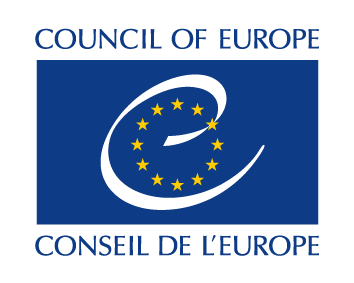 www.coe.int/roma
[Speaker Notes: Activities: 
feasibility study on access to justice of Roma women in the five targeted countries;
national workshops on empowering Romani women and girls to improve their access to justice and build confidence in national enforcement mechanisms;
establishing legal clinics; 
developing mechanisms of cooperation among Roma NGOs, state institutions
developing and implementing regional Training of Trainers (ToT) for judges, prosecutors and police; 
developing a handbook on ensuring access to Rights for Romani women;
organizing awareness raising campaign for promoting the objectives of the project and raising awareness of Roma women about their rights.
 
Project duration: 2 years]
Thank you for your attention
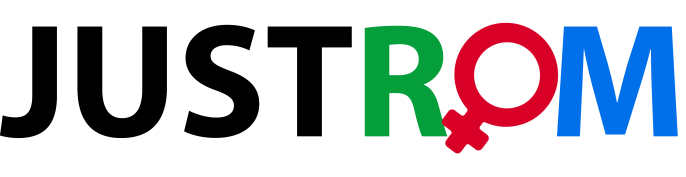 For more information: http://www.coe.int/en/web/portal/roma

Project Manager: Ms Isabela Mihalache 
E-mail: isabela.mihalache@coe.int 

http://www.coe.int/justrom
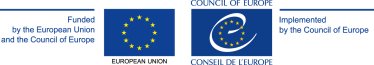 Company Logo
art from the heart